CHỦ ĐỀ 2
PHÉP CỘNG, PHÉP TRỪ TRONG PHẠM VI 20
BÀI 10
LUYỆN TẬP CHUNG
1
Số?
a)
13
12
15
11
13
12
b)
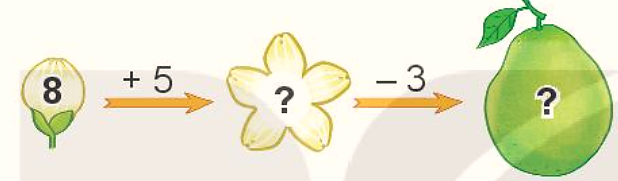 13
10
2
Hai quạt nào có chung ổ cắm điện?
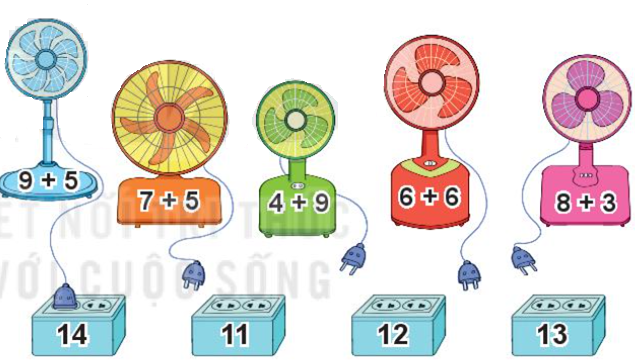 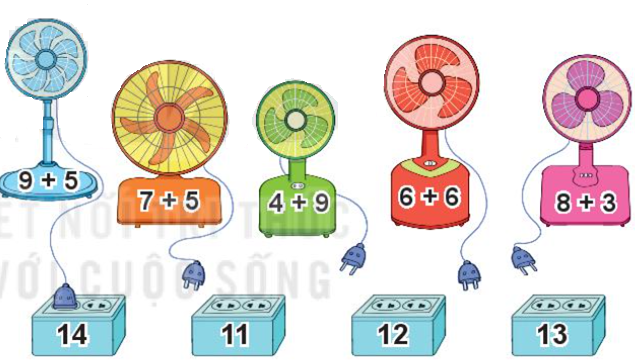 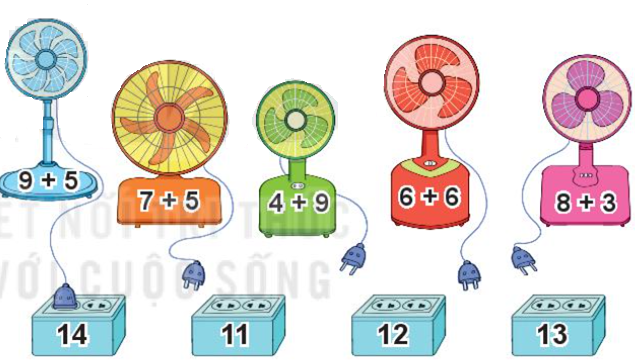 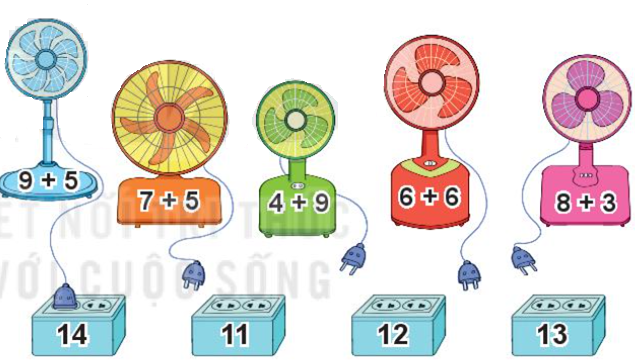 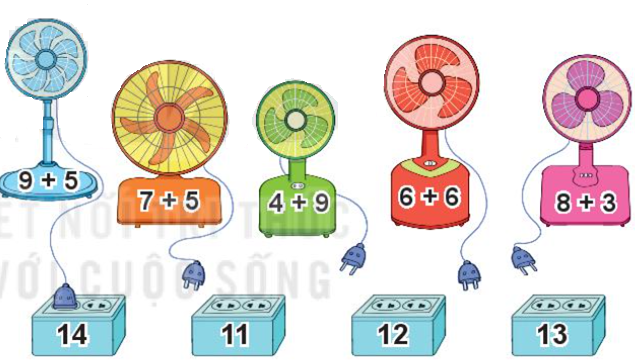 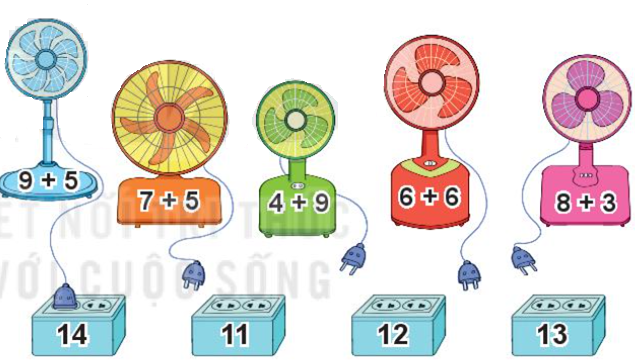 11
14
13
12
3
a) Toa tàu nào dưới đây ghi phép tính có kết quả lớn nhất?
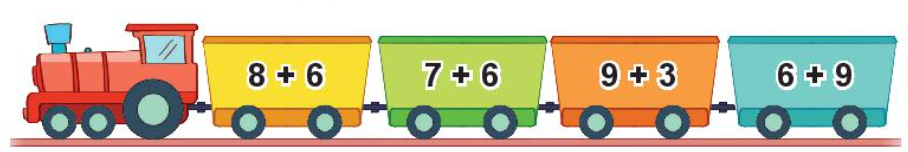 b) Toa tàu nào dưới đây ghi phép tính có kết quả bé hơn 15?
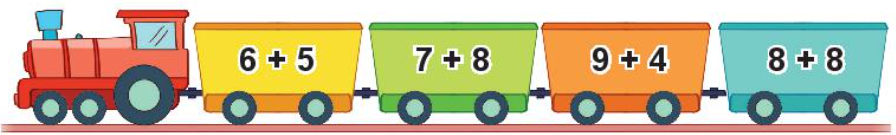 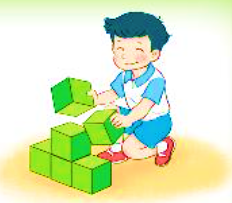 Một bạn đã xếp các khối lập phương nhỏ thành ba hình A, B, C (như hình vẽ).
4
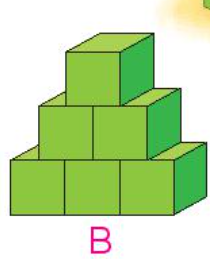 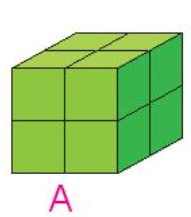 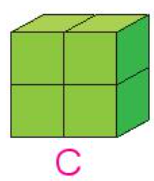 a) Hình nào có số khối lập phương nhỏ nhiều nhất?
 Hình A (8 khối lập phương nhỏ).
a) Hình A và B có tất cả bao nhiêu khối lập phương nhỏ?
 Có 14 khối lập phương nhỏ.
1
Số?
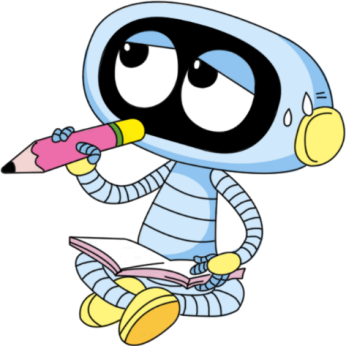 12
12
13
15
11
Có 6 bạn đang chơi bóng rổ, sau đó thêm 3 bạn chạy đến cùng chơi. Hỏi lúc đó có tất cả bao nhiêu bạn chơi bóng rổ?
2
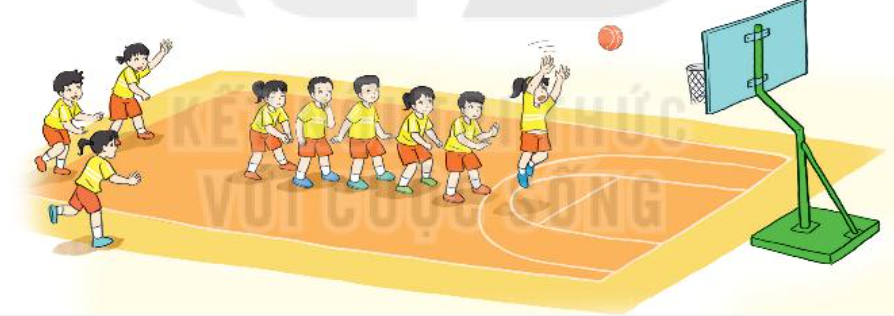 Tóm tắt:
Có          : 6 bạn
Thêm     : 3 bạn
Có tất cả: … bạn?
Bài giải
Số bạn chơi bóng rổ có tất cả là:
6 + 3 = 9 (bạn)
                    Đáp số: 9 bạn.
Dưới hồ nước có 15 con cá sấu, sau đó có 3 con lên bờ. Hỏi còn lại bao nhiêu con cá sấu ở dưới hồ nước?
3
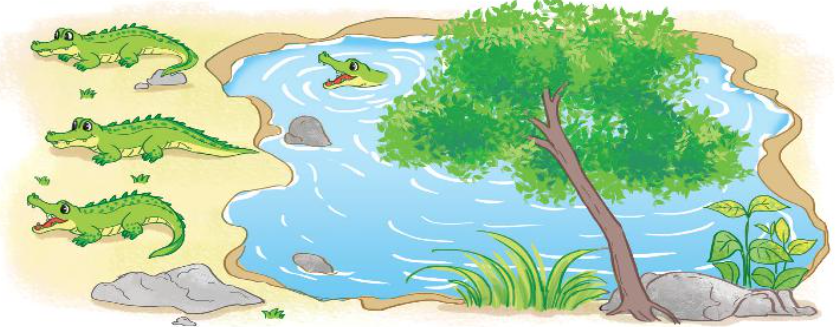 Tóm tắt:
Có      : 15 con cá sấu
Bớt     : 3 con cá sấu
Còn lại: … con cá sấu?
Bài giải
Số con cá sấu còn lại ở dưới hồ nước là:
15 – 3 = 12 (con)
                             Đáp số: 12 con cá sấu.
BẮT VỊT
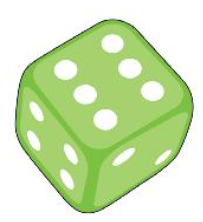 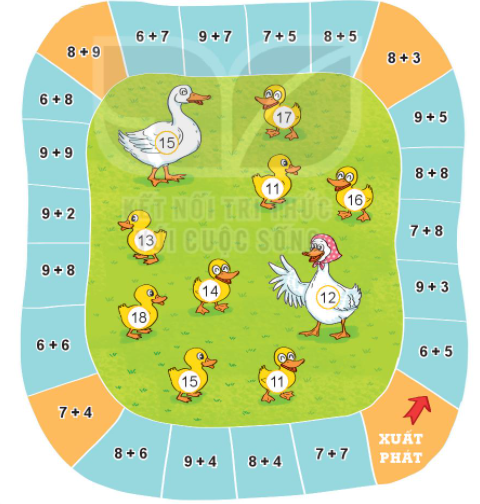 Cách chơi:
Chơi theo nhóm.
Người chơi bắt đầu từ ô Xuất phát. Khi đến lượt, người chơi gieo xúc xắc. Đếm số chấm ở mặt trên xúc xắc rồi di chuyển số ô bằng số chấm đó. Nêu kết quả phép tính tại ô đi đến rồi bắt một con vịt ghi số bằng kết quả đó. 
Trò chơi kết thúc khi bắt được 5 con vịt.